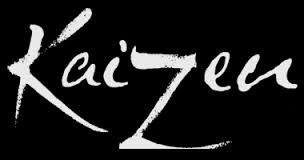 Kaizen es una filosofía de finales de los años 80´s, enfocado a la mejora continua de toda la empresa y sus componentes. Surge en el Japón como resultado y en búsqueda de superarse, con su escaso espacio y recursos, al mismo tiempo que lograba alcanzar a las potencias industriales de occidente.
La palabra kaizen proviene de dos ideogramas japoneses, KAI que significa "cambio" y ZEN que significa "bueno", por lo tanto, al combinar los dos términos obtenemos un significado de "mejoramiento".
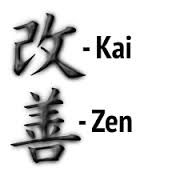 Suarez Barraza 
KAIZEN BLITZ que hace referencia a un bombardeo de mejoras a través de cambios sustanciales.
KAIZEN TEIAN,  el sistema de sugerencias a la japonesa
Masaaki Imai, acuñador del término,  estipula que kaizen significa: "mejoramiento continuo en el que se involucran a todos".
El New Shorter Oxford English Dictionary lo define  como “un mejoramiento de prácticas de trabajo, la eficiencia del personal, etcétera; como una filosofía”.
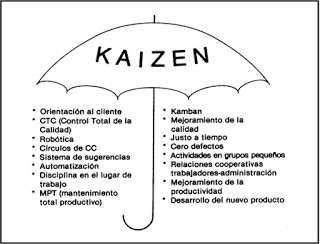 “En relación con la Administración se entiende como una filosofía de gestión que genera cambios o pequeñas mejoras incrementales en los procesos de trabajo que permite reducir despilfarros y por consecuencia mejorar el rendimiento del trabajo llevando a la organización a una espiral de innovación incremental”.
El Dr. Sawada argumenta que en Japón el kaizen en vez de ser un sistema complejo de gestión ha sido un método simple y efectivo para inspirar a las personas a responsabilizarse por su propio trabajo,
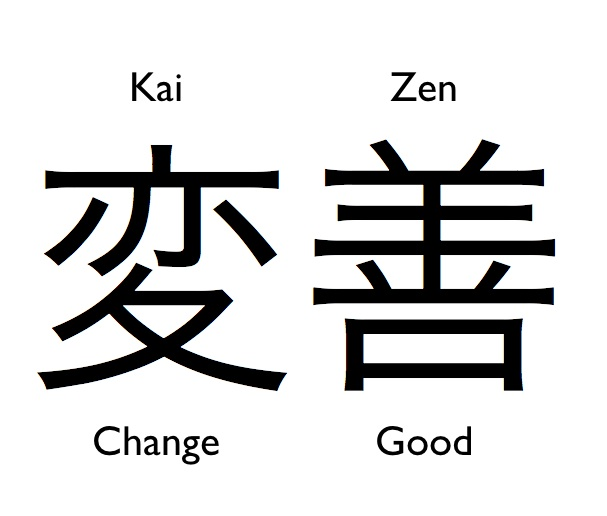 Evolución de Kaizen
Nivel 0: Sin ninguna actividad de mejora continua.
Nivel 1: Sacando las ideas a la luz.
Nivel 2: La mejora continua estructurada y sistematizada.
Nivel 3: La mejora continua vinculada a la estrategia.
Nivel 4: Mejora e innovación continua autónoma.
Nivel 5: Construcción de la organización que aprende
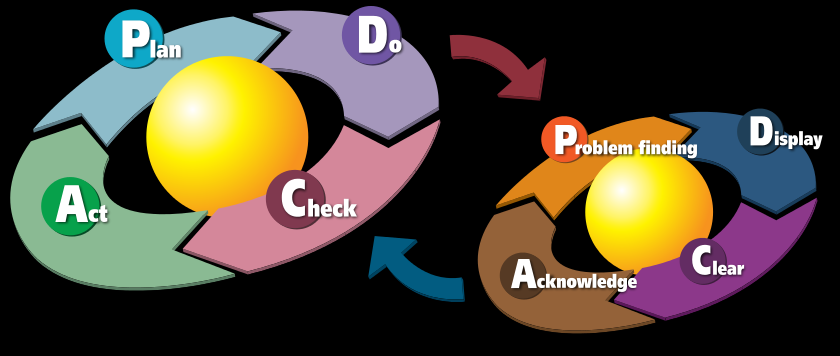 Gestionar y/o administrar con kaizen a la organización.


Enfocarse a los procesos y no a los resultados.


Primero la calidad y luego todo lo demás.


Hablar con datos.


El proceso siguiente es el cliente.
Características
esenciales 
de Kaizen
Alcances de la filosofía Kaisen
Mauricio Lefcovich establece que a la hora de su implementación, el sistema Kaizen presenta los siguientes alcances:
Reducción de inventarios, productos en proceso y terminados.
Disminución en la cantidad de accidentes.
Reducción en fallas de los equipos y herramientas.
Reducción en los tiempos de preparación de maquinarias.
Aumento en los niveles de satisfacción de los clientes y consumidores.
Incremento en los niveles de rotación de inventarios.
Importante caída en los niveles de fallas y errores.
Mejoramiento en la autoestima y motivación del personal.
Altos incrementos en materia de productividad.
Importante reducción en los costes.
Mejoramiento en los diseños y funcionamiento de los productos y servicios.
Aumento en los beneficios y rentabilidad.
Menores niveles de desperdicios y despilfarros. Con su efecto tanto en los costes, como así también en los niveles de polución ambiental, entre otros.
Notables reducciones en los ciclos de diseño y operativos.
Importantes caídas en los tiempos de respuestas.
Mejoramiento en los flujos de efectivo.
Menor rotación de clientes y empleados.
Mayor y mejor equilibrio económico-financiero. Lo cual trae como consecuencia una mayor solidez económica.
Ventaja estratégica en relación a los competidores, al sumar de forma continua mejoras en los procesos, productos y servicios. Mediante la mejora de costos, calidad, diseño, tiempos de respuesta y servicios a los consumidores.
Mejora en la actitud y aptitud de directivos y personal para la implementación continua de cambios.
Acumulación de conocimientos y experiencias aplicables a los procesos organizacionales.
Capacidad para competir en los mercados globalizados.
Derribar las barreras o muros interiores, permitiendo con ello un potente y auténtico trabajo en equipo.
Capacidad para acomodarse de manera continua a los bruscos cambios en el mercado (generadas por razones sociales, culturales, económicas y políticas, entre otras).
La mejora continua es lo que permite al mundo gozar cada día de mejores productos, mejores comunicaciones, mejores medicamentos, entre muchísimas otras cosas. Hay empresas, sociedades, gobiernos y países que aceptan el reto, y otras que sólo se limitan a ver como otros mejoran. La mejora continua es compromiso con el conocimiento, la calidad y la productividad. Requiere de ética y disciplina, como de planes estratégicos que permitan lograr mejoras graduales, continuas e integrales. E
Conclusión!!!
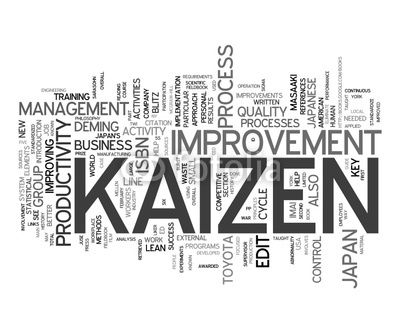